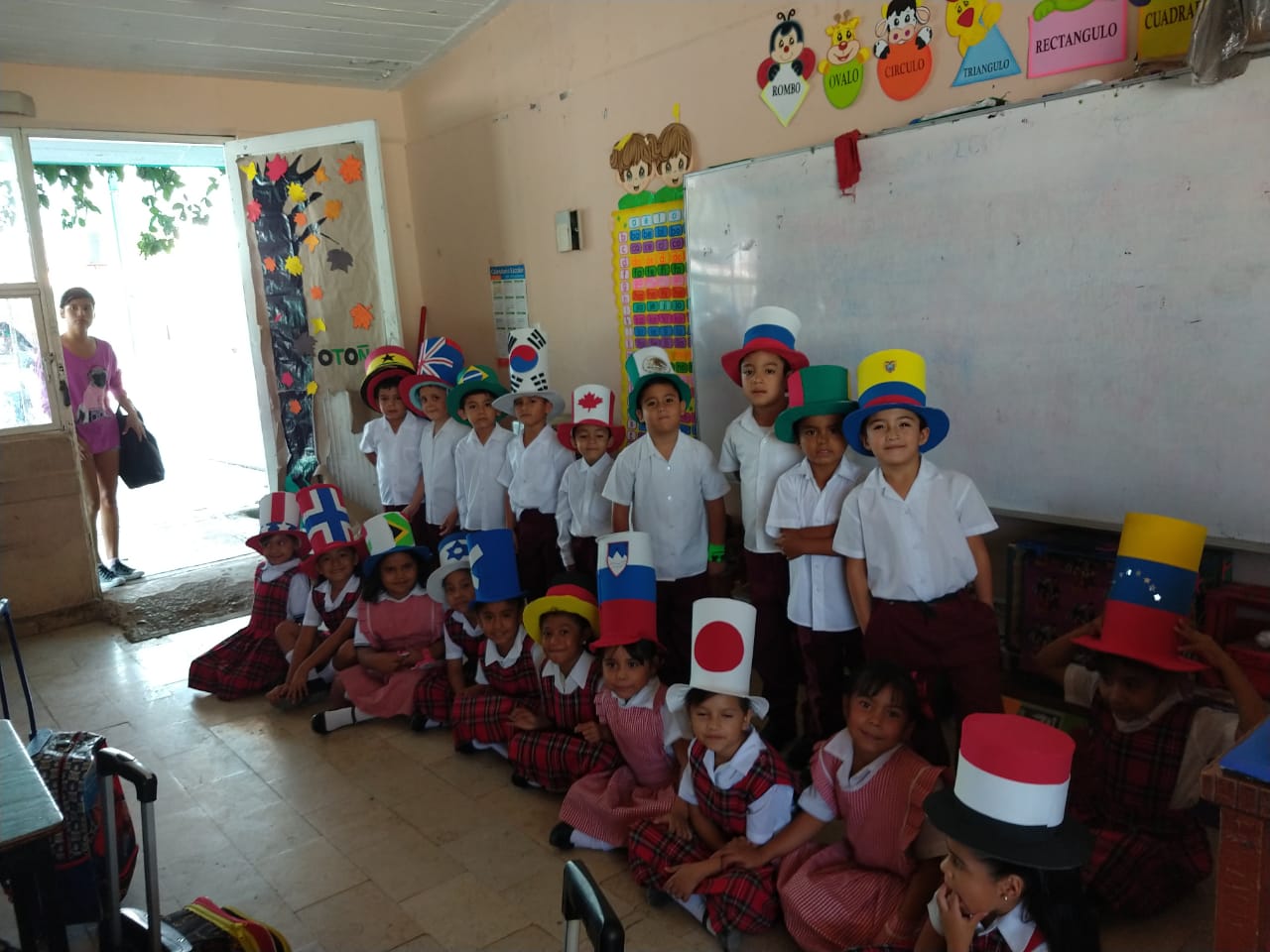 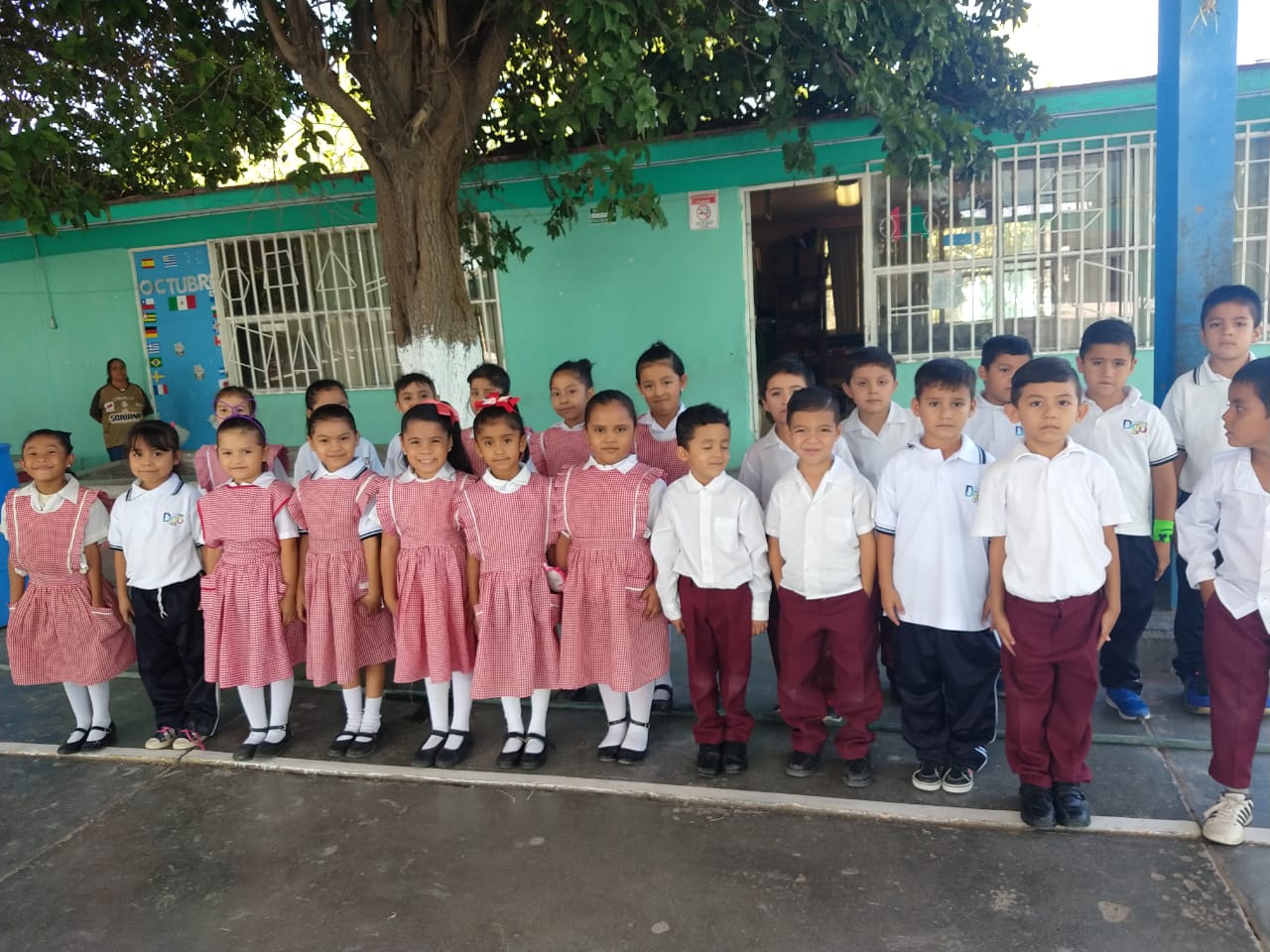 Escuela primaria andrés quintana roo t.v.Evidencias del grupo de 2º A
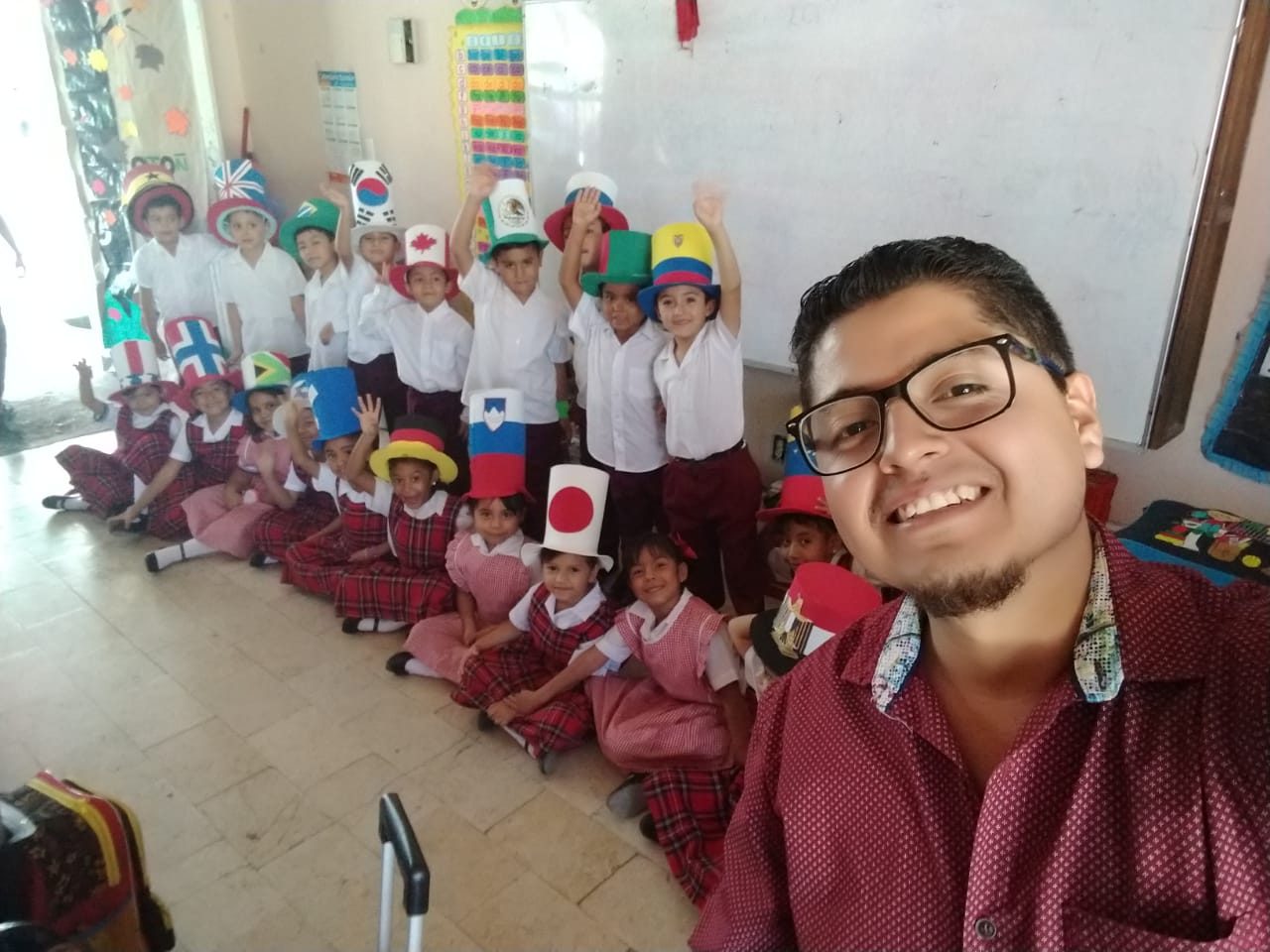 PROFESOR JESUS VAZQUEZ SANCHEZ
Tema: magnitudes y medidas
Aprendizaje esperado: Estima, mide, compara y ordena distancias, pesos y capacidades, con unidades no convencionales y el metro no graduado, el kilogramo y el litro respectivamente
Inicio de la actividad
Al iniciar la actividad los alumnos respondieron cuestionamientos hechos por el docente sobre las diferentes formas en que se puede medir algo.
¿Qué es una cuarta y para qué nos sirve?
¿Cómo podemos medir el comedor, refrigerador, ventana, cama, etc.?
¿Qué instrumentos podemos utilizar para medir?
Desarrollo de la actividad
Les pedí que realizaran la actividad del libro  “La rayuela” para que entendieran un poco de lo que era la medición a partir de las cuartetas.
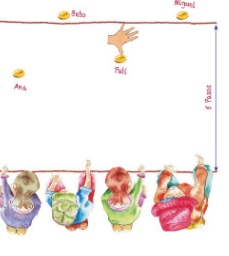 Posteriormente les solicite que midieran  5 objetos de su hogar, utilizando solo su propia mano (cuartas), ordenándolos y dibujándolos  y del que mide menor al más grade.
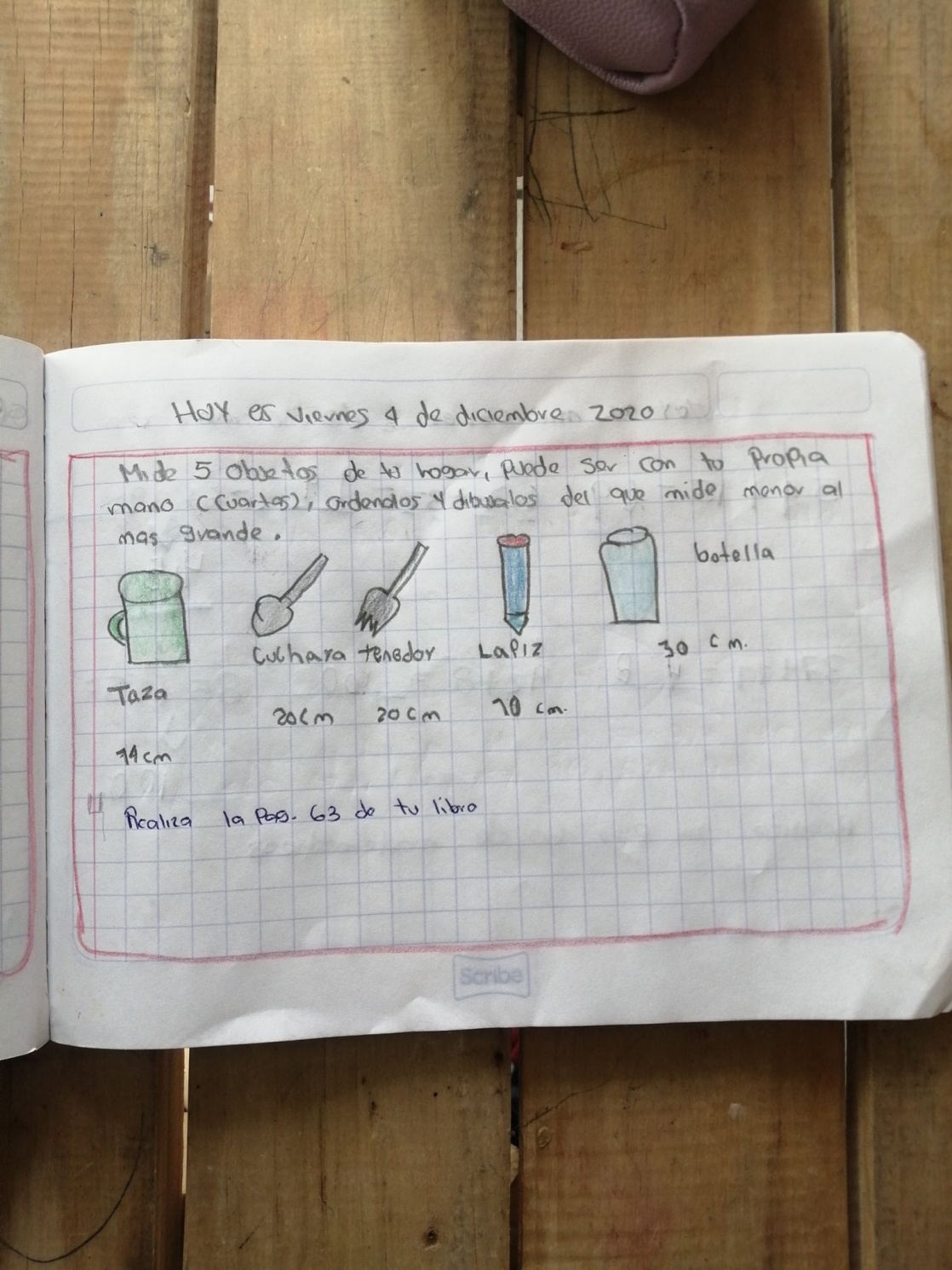 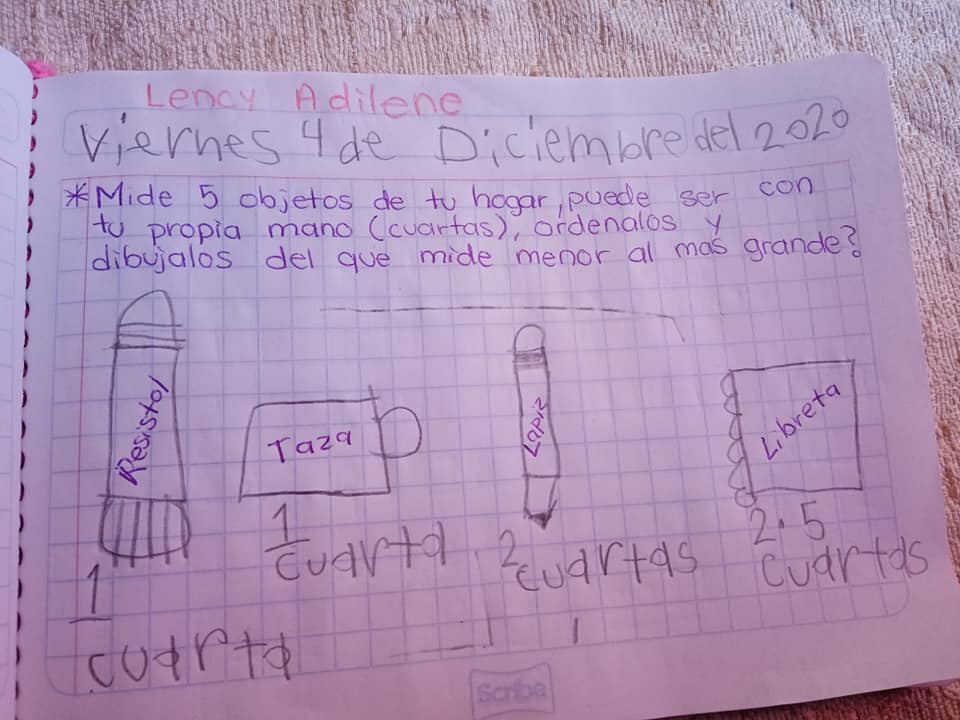 En esta actividad los alumnos copiarían en su cuaderno los instrumentos de medida que se muestran en la imagen, posterior a eso utilizarían los instrumentos para medir los objetos que se muestran en la misma imagen.
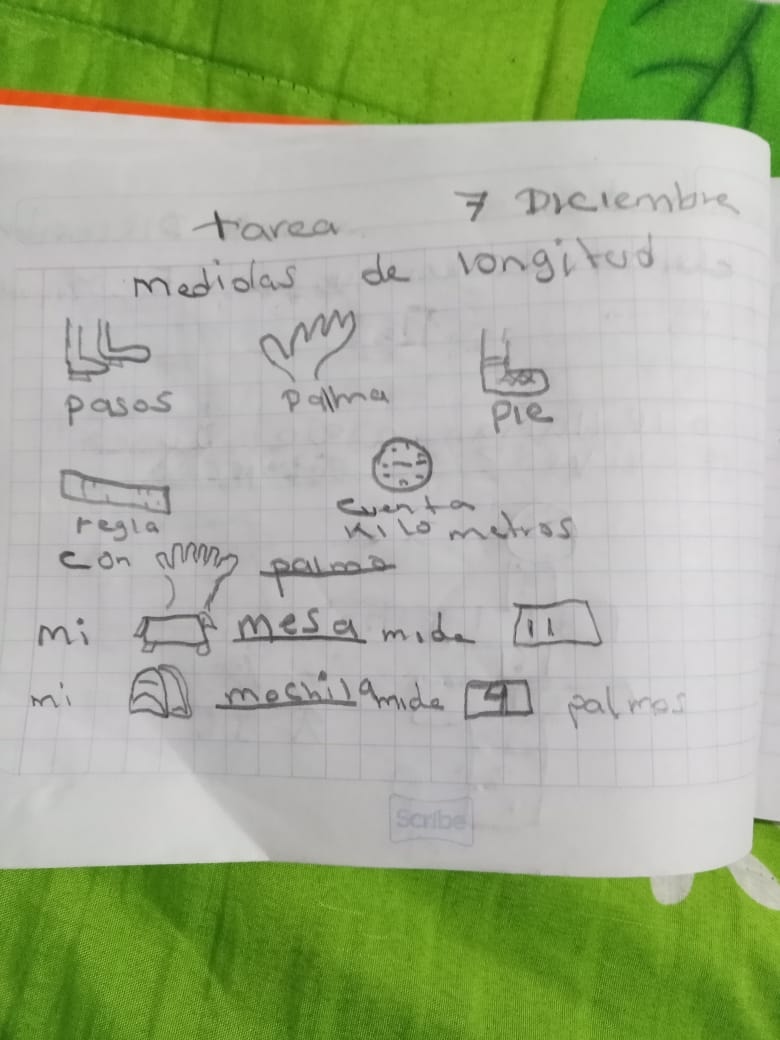 Cierre de la actividad
Para finalizar les indique que midieran a los miembros de su familia y dibujarlos en el cuaderno del más chico de estatura al más grande, escribiendo  sus medidas
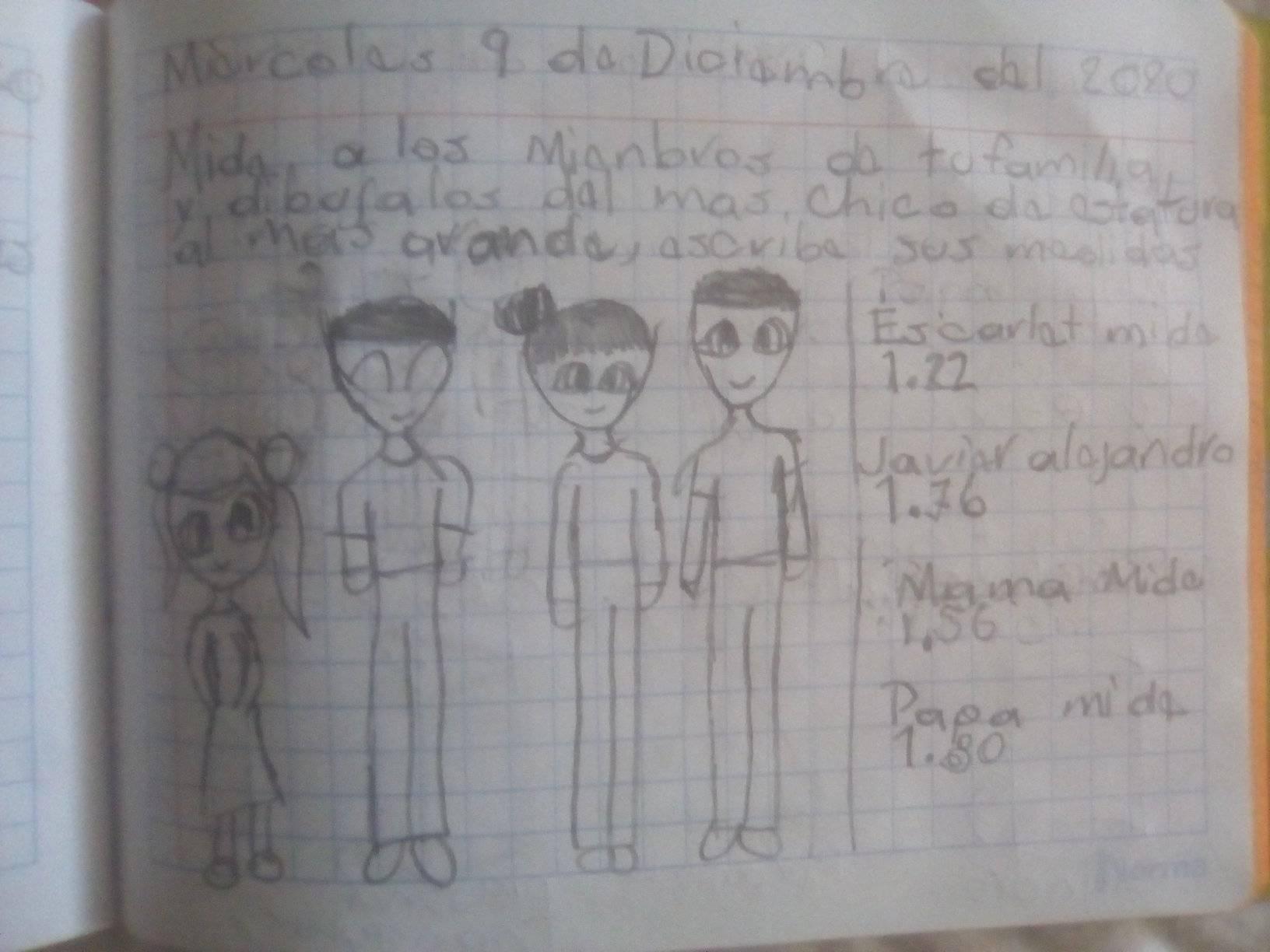